Наша группа
Мы приходим в детский сад,Тут игрушки стоят.Паровоз,ПароходДожидаются ребят.
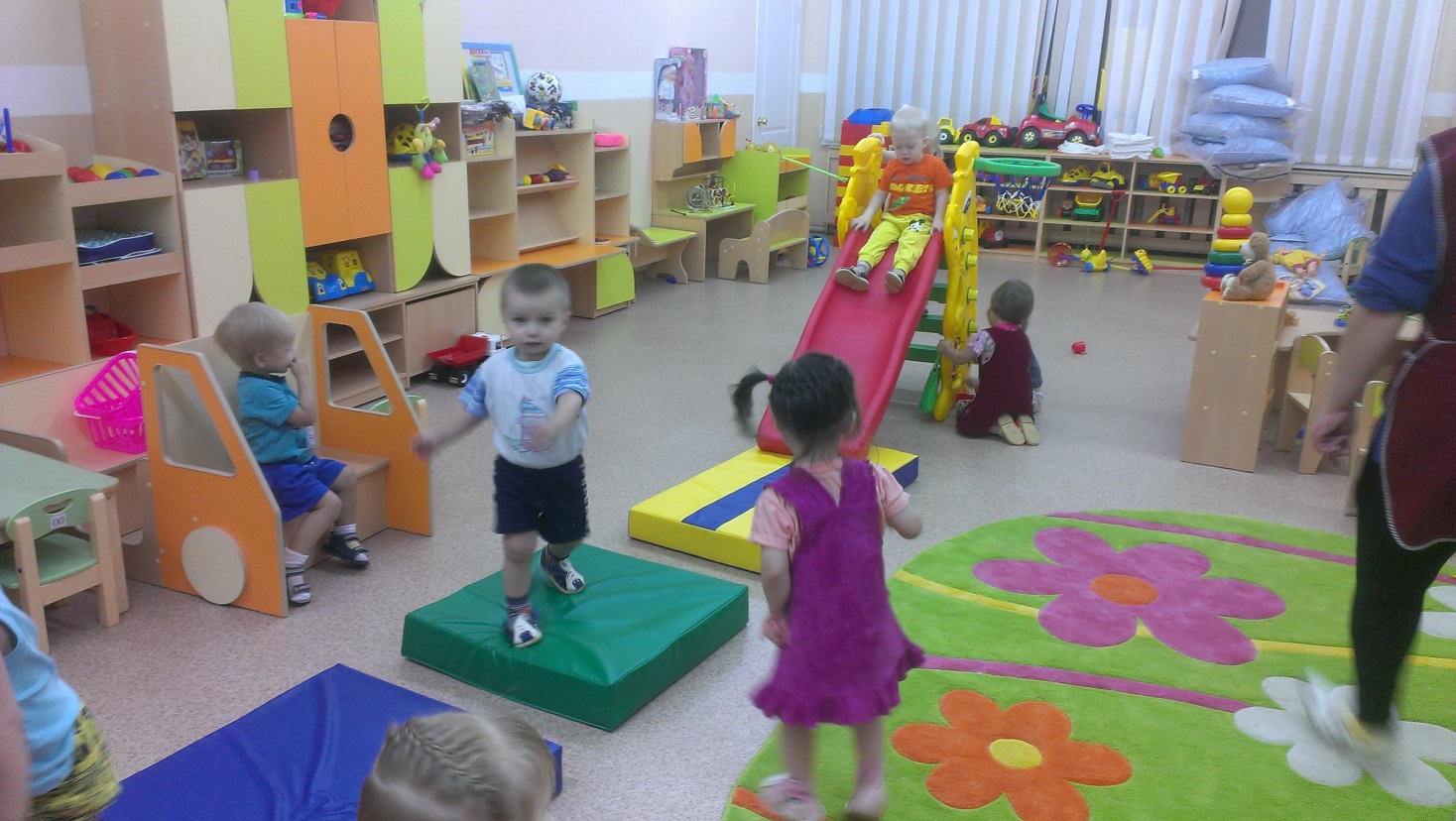 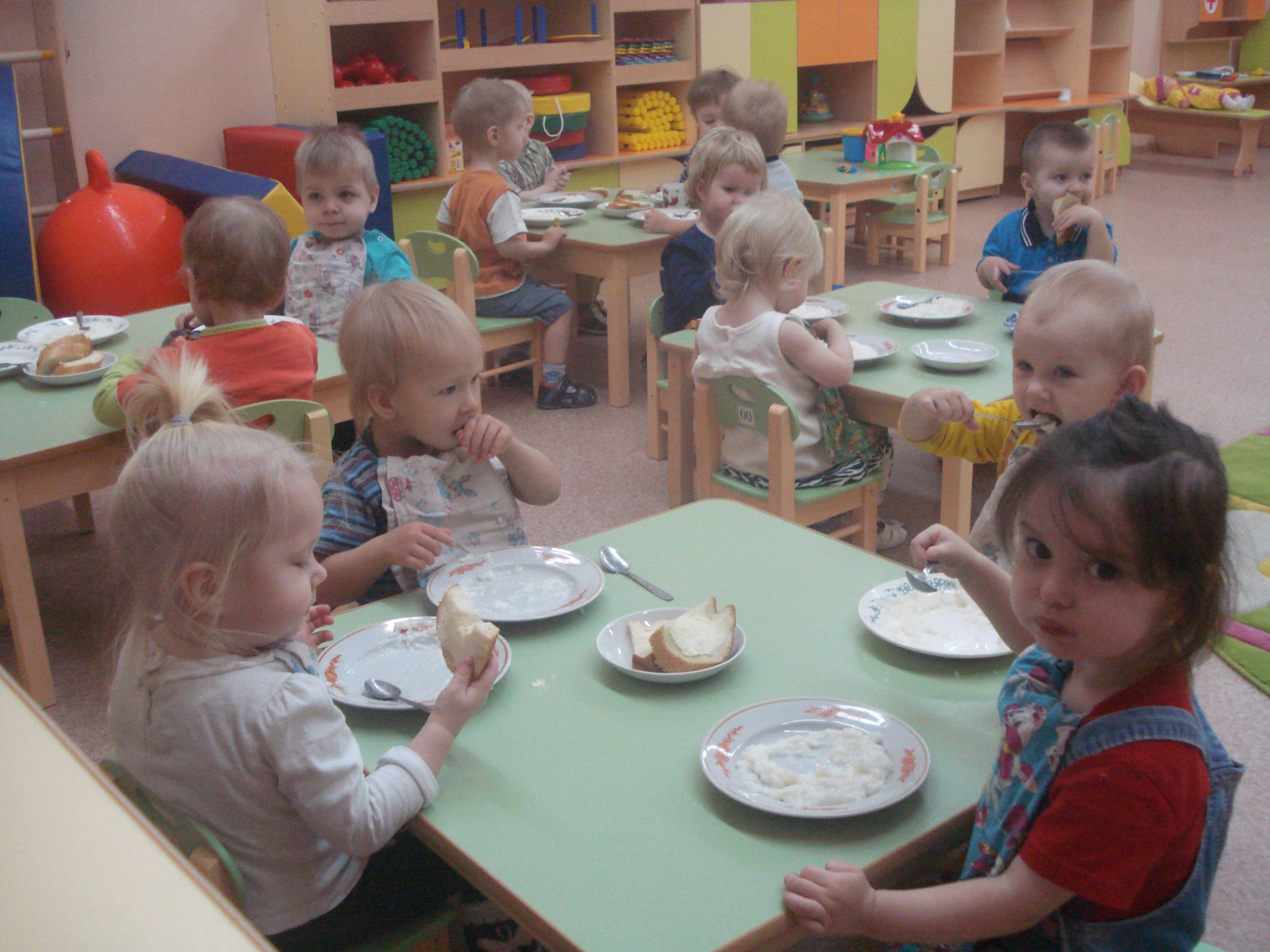 День начинается с завтрака
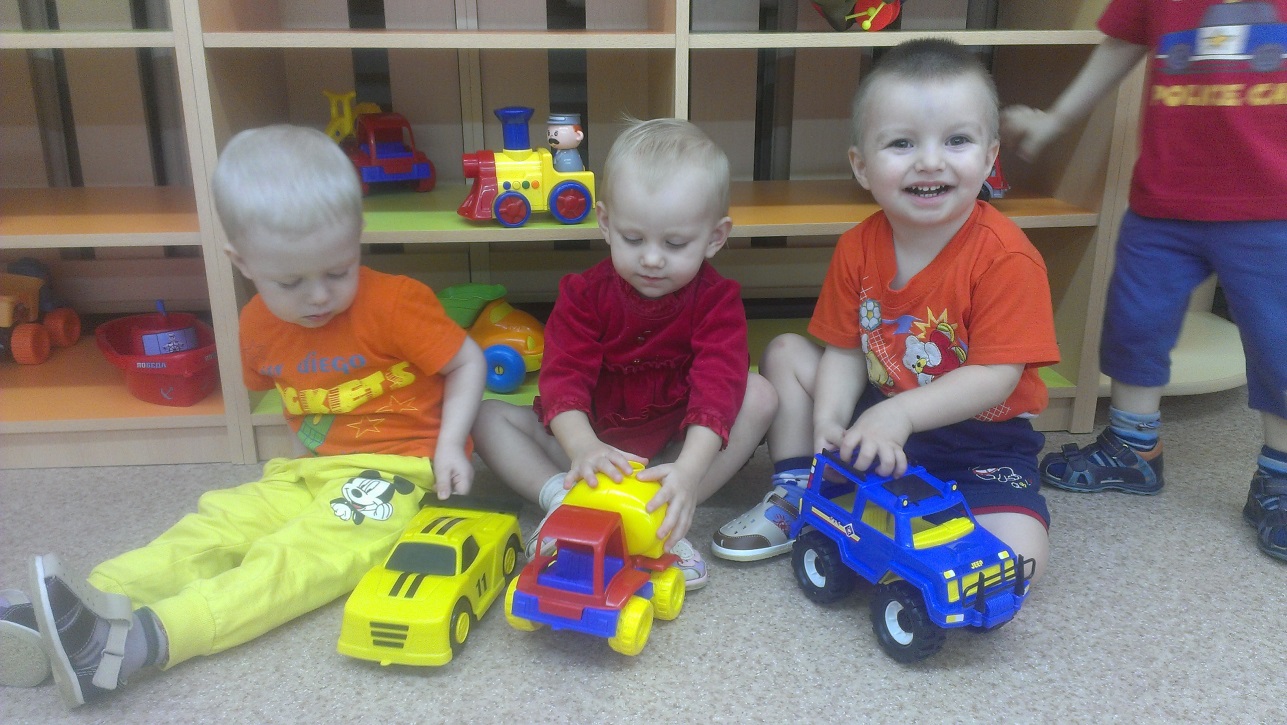 Тут все будут веселиться,Бегать, прыгать и учиться!А игрушек тут – ну море!Все играют на просторе
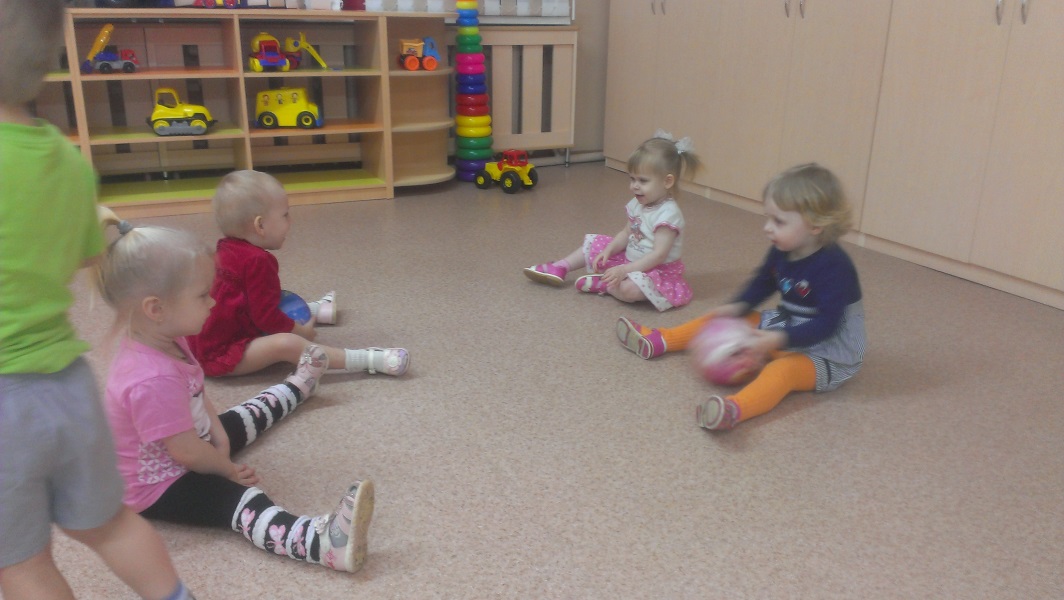 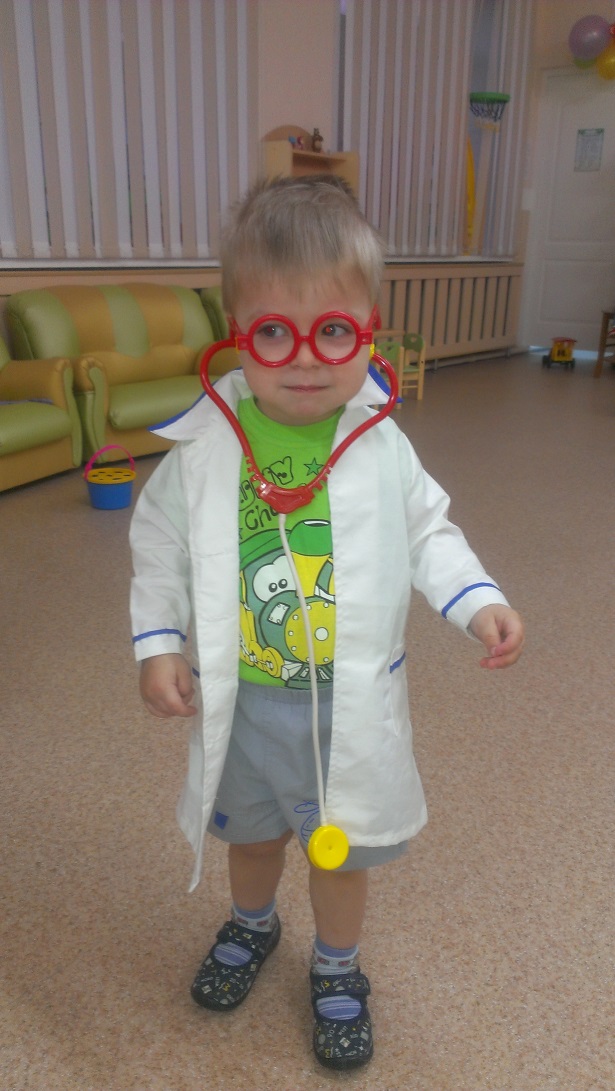 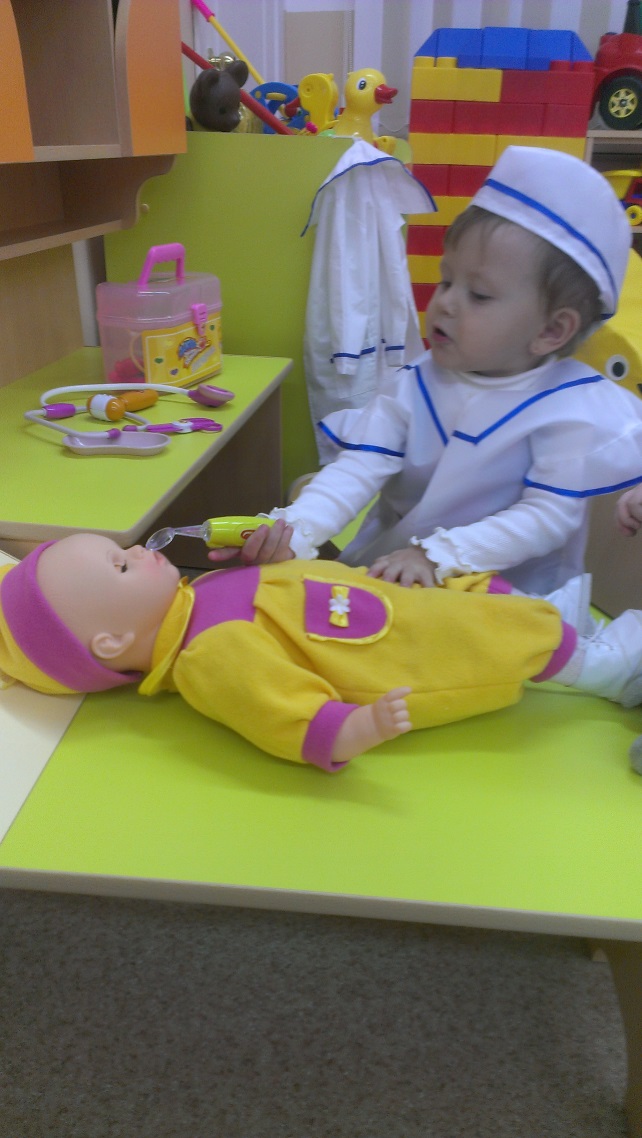 Детки в садике живут,Здесь играют и поют,
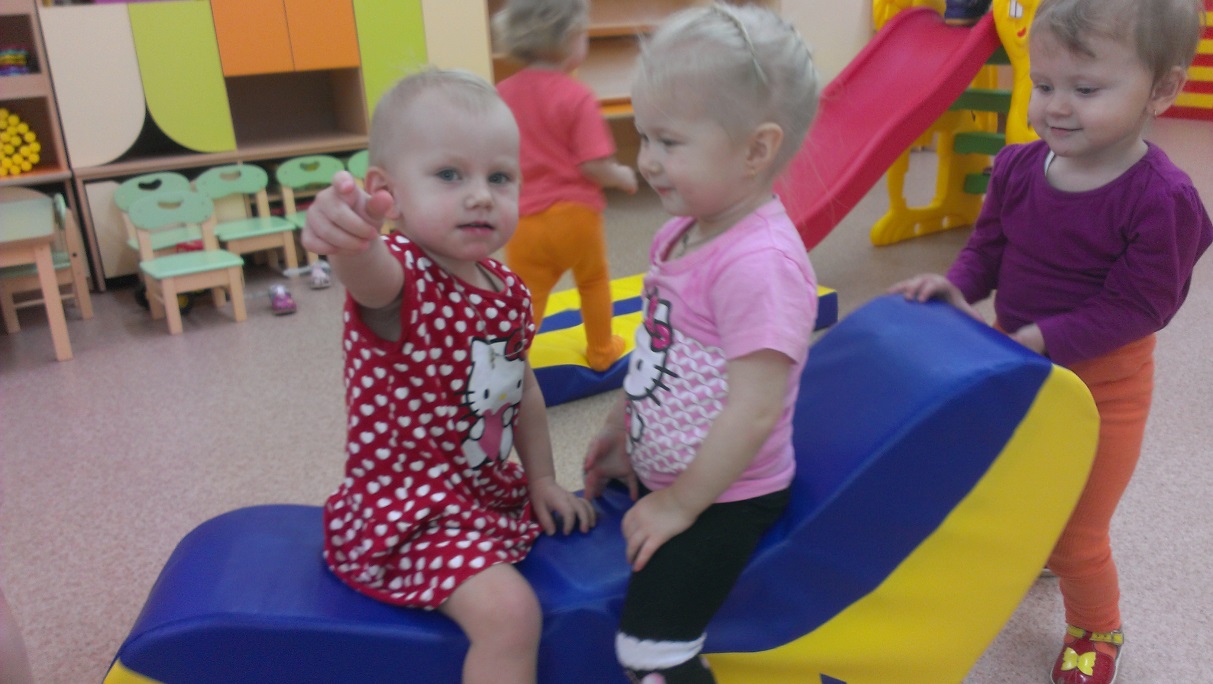 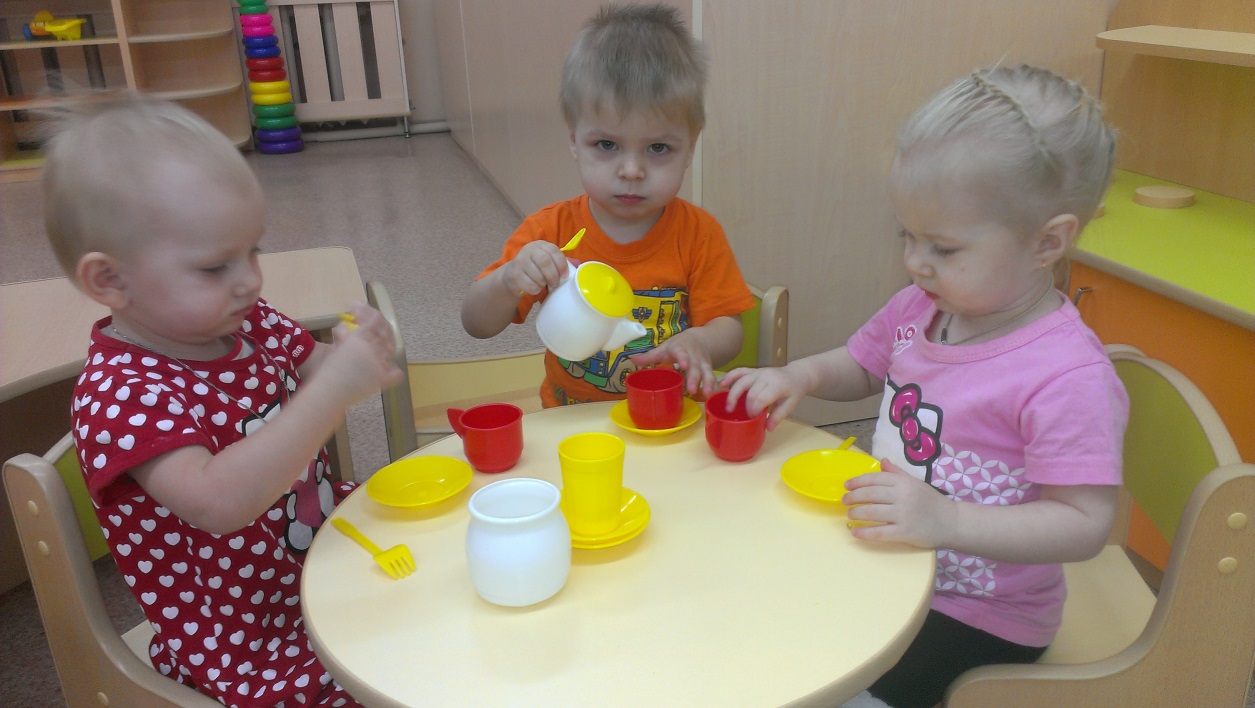 Здесь друзей себе находят,
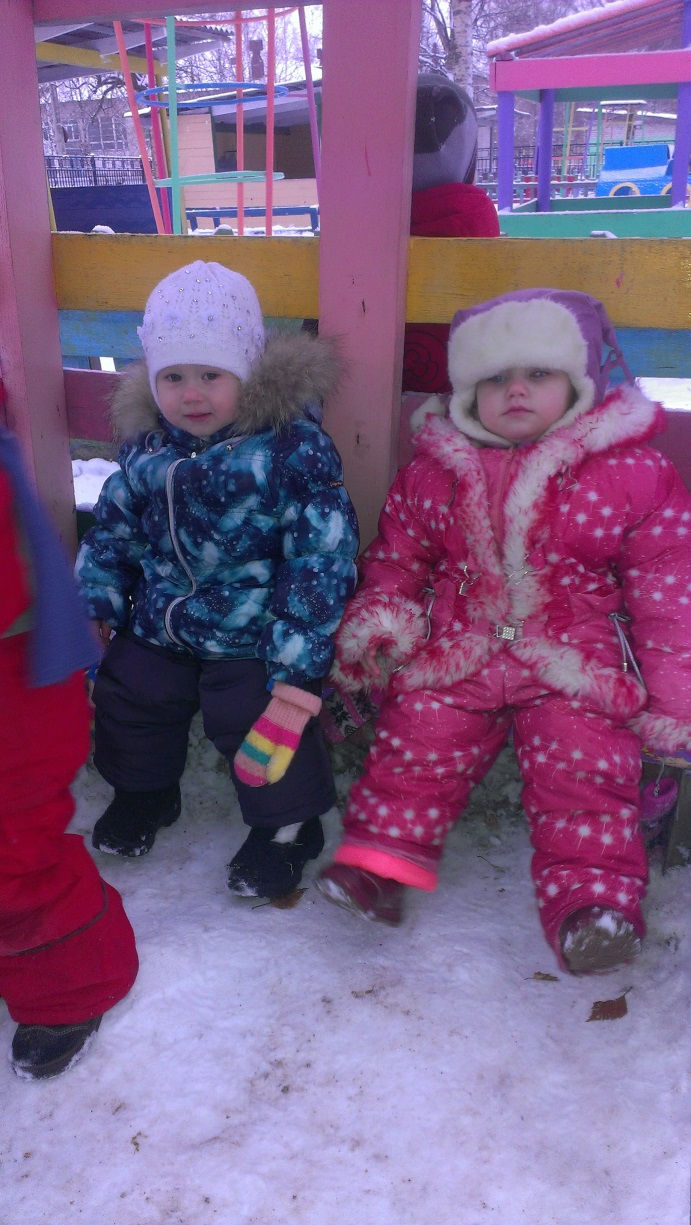 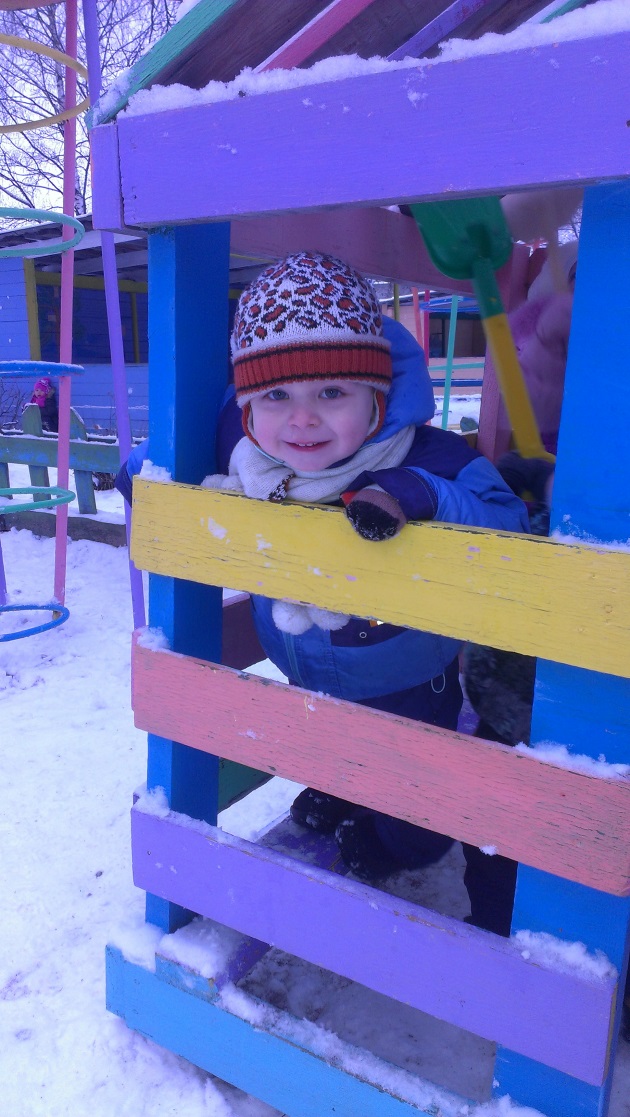 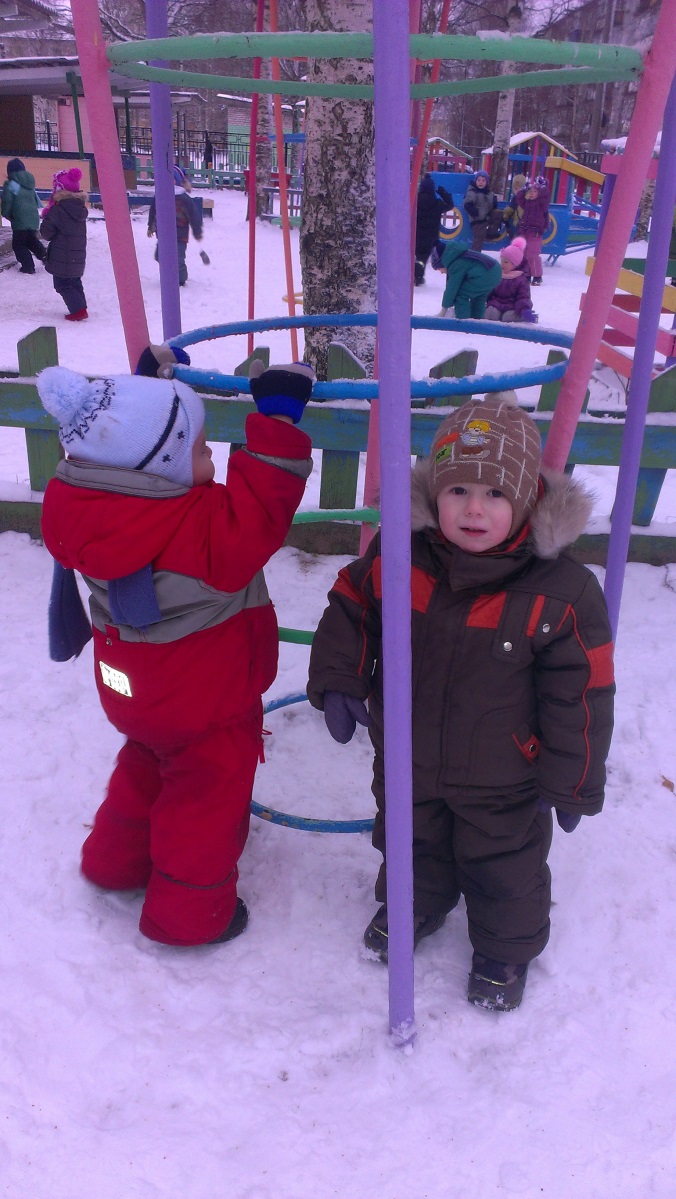 На прогулку с ними ходят.
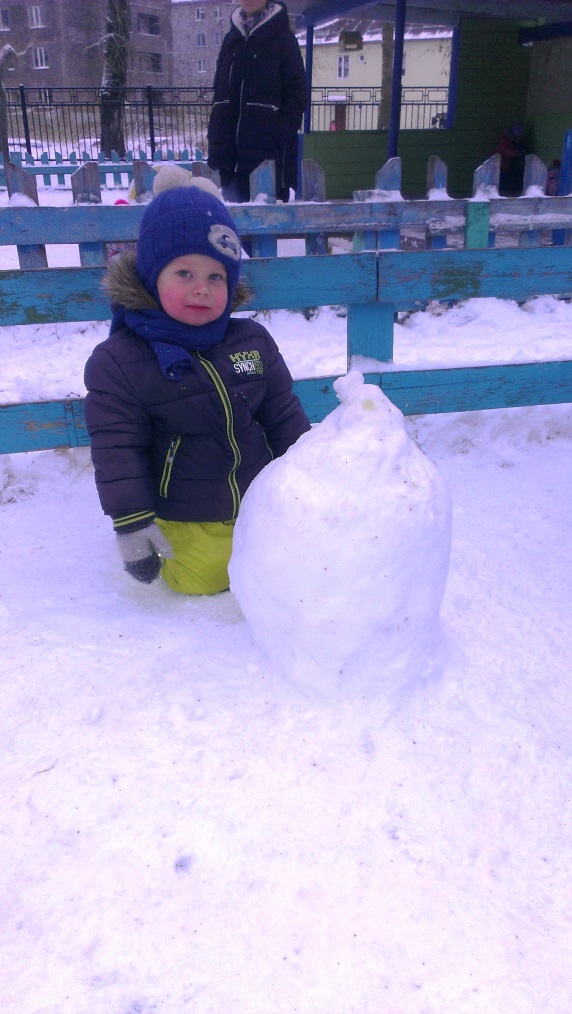 Лепим мы снеговика
Снеговик, снеговикНа морозе жить привык!
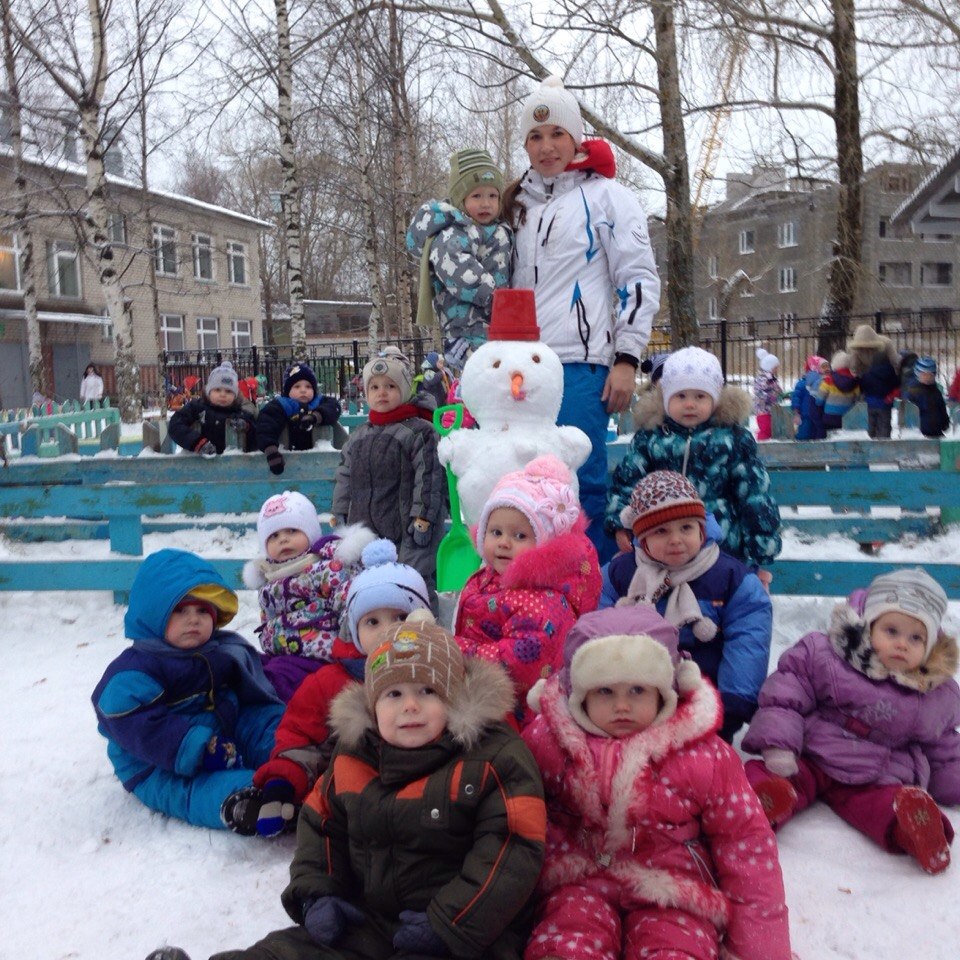 А придем с прогулкиДружно ляжем спать.
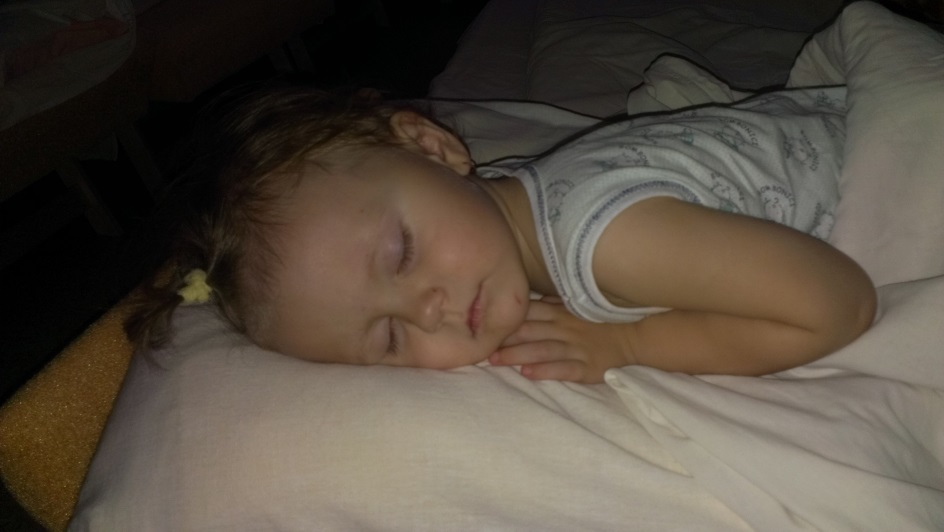 Будем дружно сказки слушать
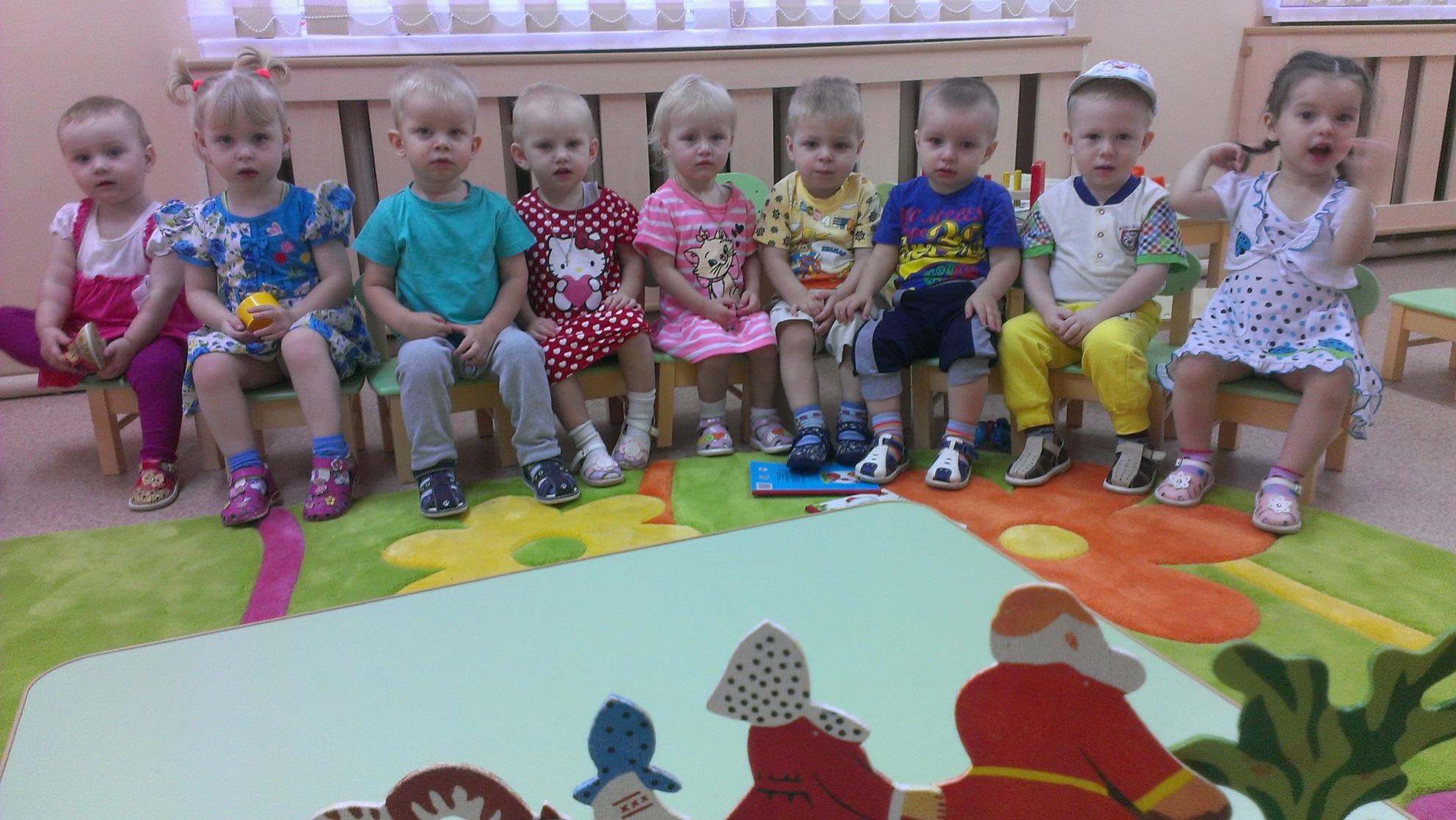 Топ, топ ножки шагают по дорожке
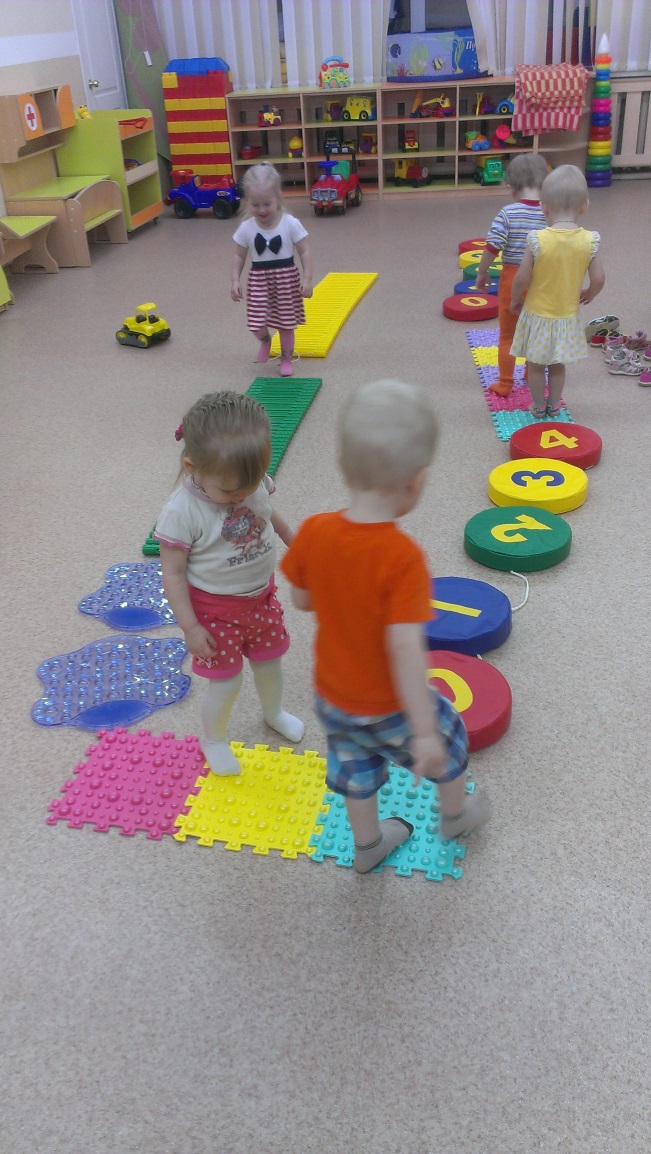 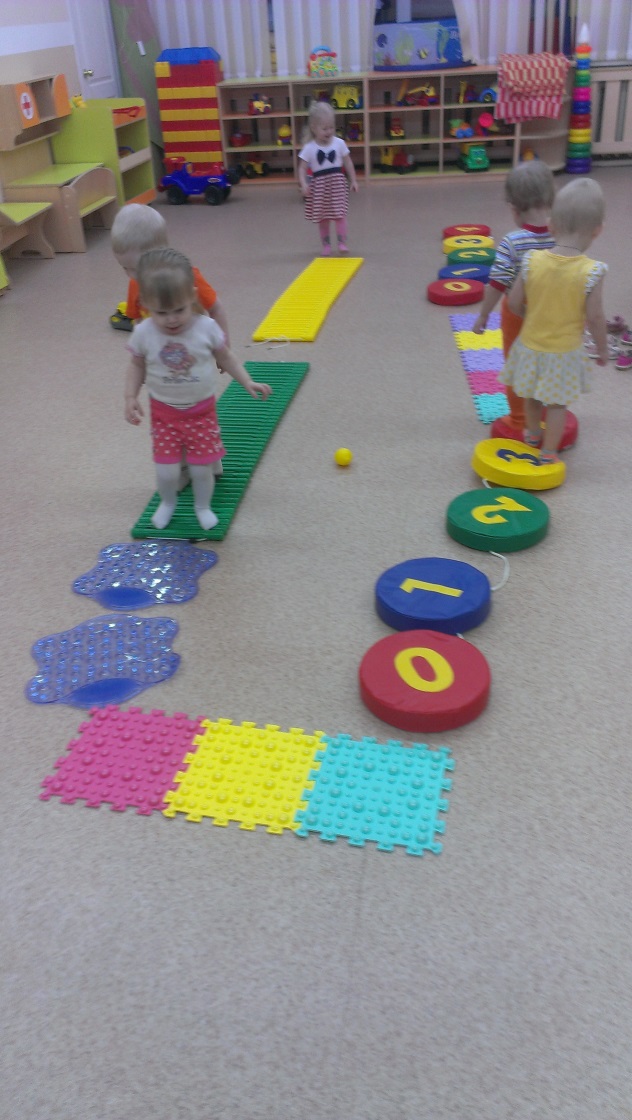 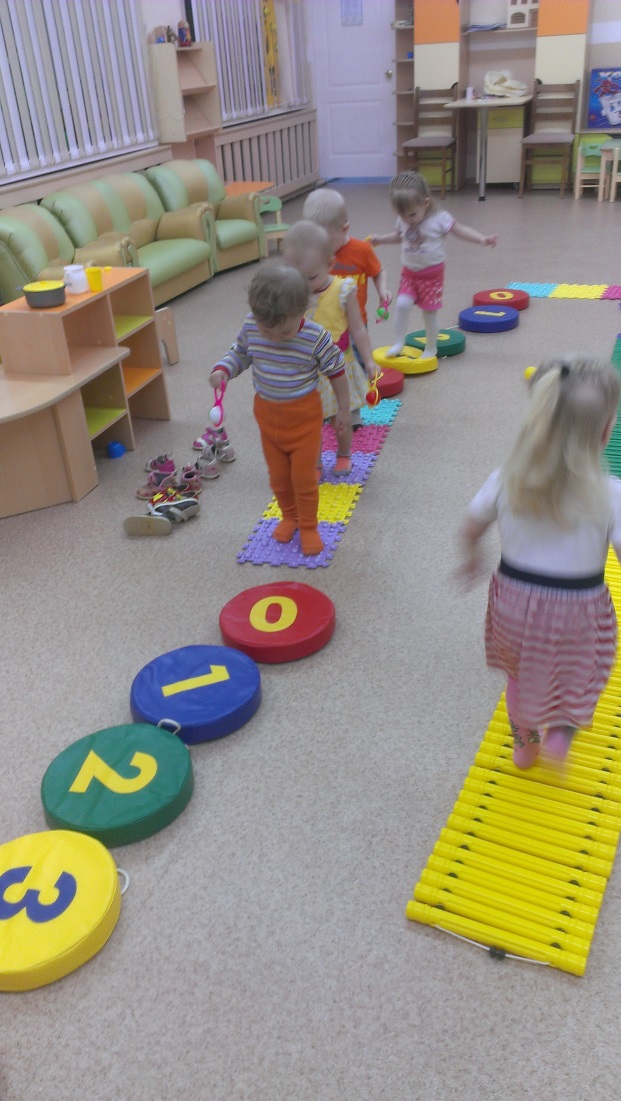 Игры на развитие мелкой моторики рук
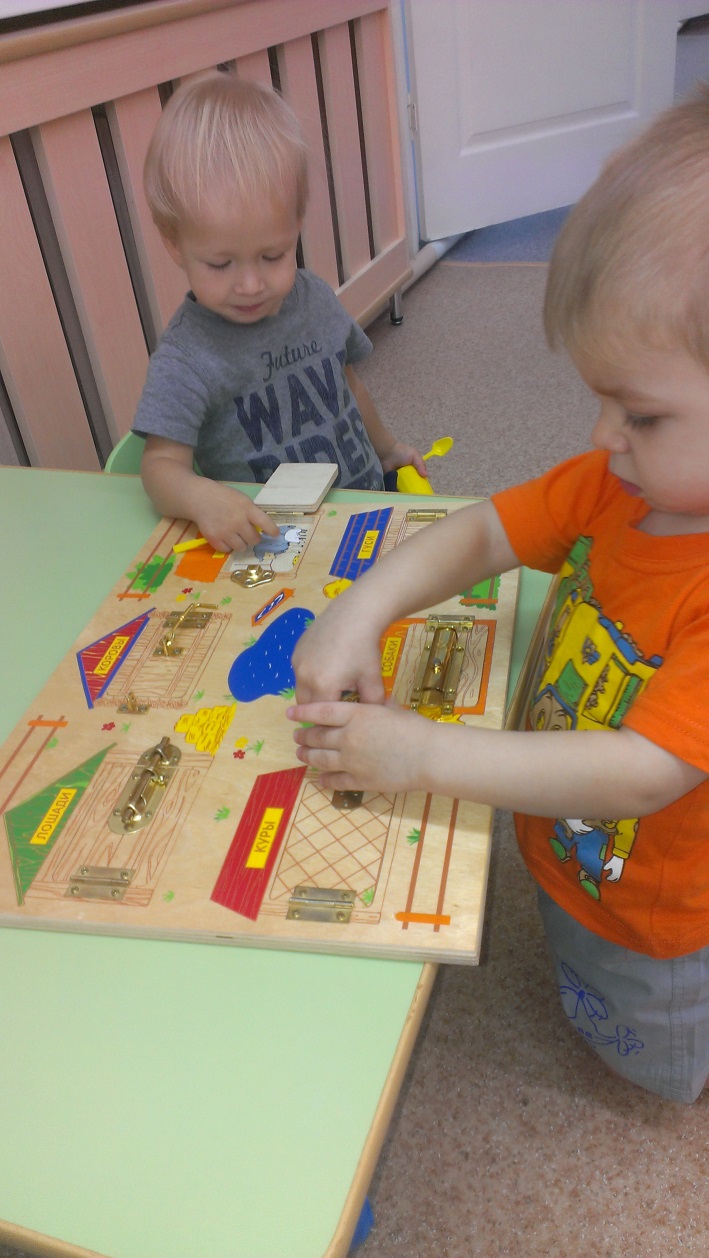 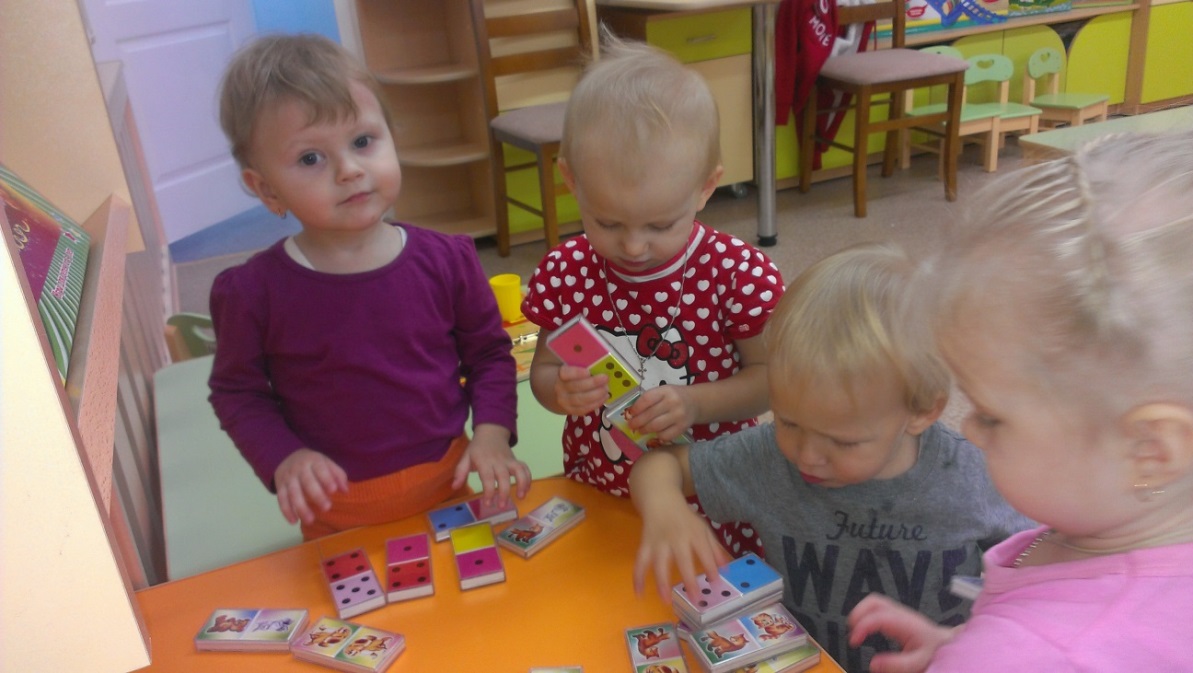 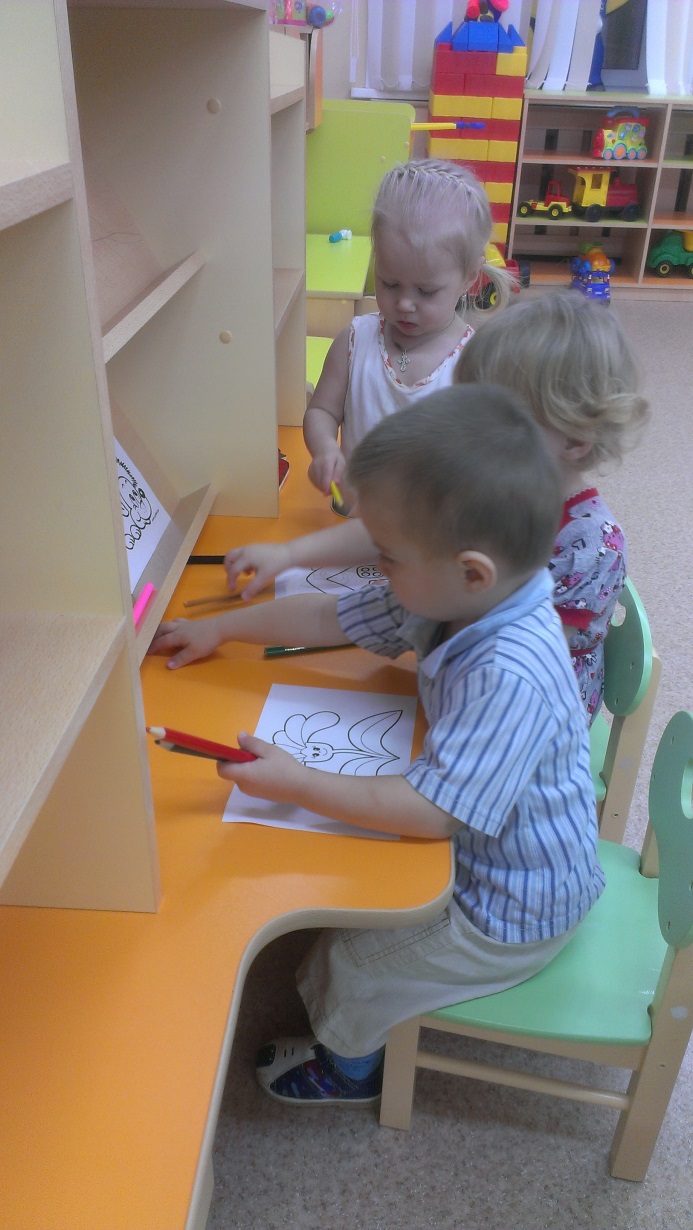 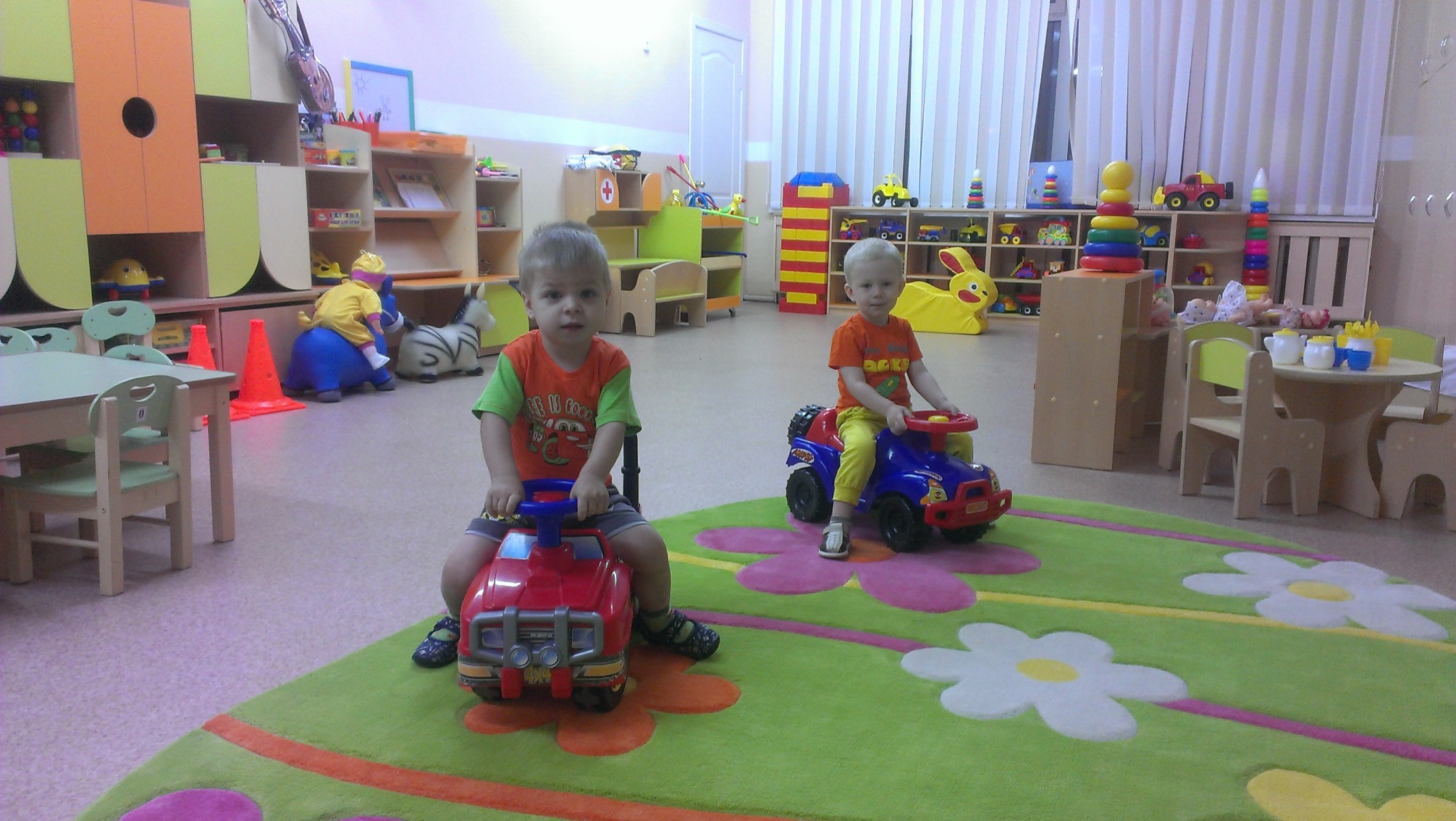 Наш весёлый детский садКаждому ребёнку рад.Приходите к нам друзья -Будем рады вам всегда.